CSc 110, Autumn 2017
Lecture 6: Parameters
Adapted from slides by Marty Stepp and Stuart Reges
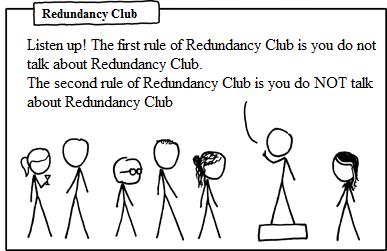 Redundant recipes
Recipe for baking 20 cookies:
Mix the following ingredients in a bowl:
4 cups flour
1 cup butter
1 cup sugar
2 eggs
40 oz. chocolate chips ...
Place on sheet and Bake for about 10 minutes.

Recipe for baking 40 cookies:
Mix the following ingredients in a bowl:
8 cups flour
2 cups butter
2 cups sugar
4 eggs
80 oz. chocolate chips ...
Place on sheet and Bake for about 10 minutes.
Parameterized recipe
Recipe for baking 20 cookies:
Mix the following ingredients in a bowl:
4 cups flour
1 cup sugar
2 eggs
...

Recipe for baking N cookies:
Mix the following ingredients in a bowl:
N/5   cups flour
N/20 cups butter
N/20 cups sugar
N/10 eggs
2N oz. chocolate chips ...
Place on sheet and Bake for about 10 minutes.

parameter: A value that distinguishes similar tasks.
Redundant figures
Consider the task of printing the following picture:

     .-'';'-.
   ,'   <_,-.`.
  /)   ,--,_>\_\
 |'   (      \_ |
 |_    `-.    / |
  \`-.   ;  _(`/
   `.(    \/ ,'
     `-....-'
        ___  _
       /= =\/')
      /= = =\/
       ou ou
        ___  _
       /v v\/')
      /v v v\/
       ou ou
A redundant solution
This code is redundant.

Would variables help?Would constants help?

What is a better solution?
def main():
    world()
    turtle_equal()
    turtle_v()
    
def world():
    print("     .-'';'-.")
    print("   ,'   <_,-.`.")
    print("  /)   ,--,_>\\_\\")
    print(" |'   (      \\_ |")
    print(" |_    `-.    / |")
    print("  \`-.   ;  _(`/")
    print("   `.(    \/ ,'") 
    print("     `-....-'")

def turtle_equal():
    print("        ___  _")
    print("       /= =\\/')")
    print("      /= = =\\/")
    print("       ou ou")

def turtle_v():
    print("        ___  _")
    print("       /v v\\/')")
    print("      /v v v\\/")
    print("       ou ou") 

main()    
...
turtle - A function to draw a turtle of any shell pattern.
"="
/= =\/')
/= = =\/
 ou ou
turtle
main
"v"
turtle
/v v\/')
/v v v\/
 ou ou
Parameterization
parameter: A value passed to a function by its caller.

Instead of turtle_equal, turtle_v, write turtle to draw any turtle.
When declaring the function, we will state that it requires a parameter for the number of stars.
When calling the function, we will specify how many stars to draw.
Declaring a parameter
Stating that a function requires a parameter in order to run

def <name> (<name>):
    <statement>(s)

Example:
def say_password(code):
    print("The password is:", code)


When say_password is called, the caller must specify the code to print.
Passing a parameter
Calling a function and specifying values for its parameters

<name>(<expression>)

Example:
	
say_password(42)
say_password(12345)


Output:

The password is 42
The password is 12345
Parameters and loops
A parameter can guide the number of repetitions of a loop.

chant(3)


def chant(times):
    for i in range(0, times):
        print("Just a salad...")
  

Output:
Just a salad...
Just a salad...
Just a salad...
3
7
How parameters are passed
When the function is called:
The value is stored into the parameter variable.
The function's code executes using that value.

chant(3)
chant(7)


def chant(times):
    for i in range(0, times):
        print("Just a salad...")
Common errors
If a function accepts a parameter, it is illegal to call it without passing any value for that parameter.
	chant()       # ERROR: parameter value required

The value passed to a function must be of a type that will work.
	chant(3.7)    # ERROR: must be of type int if it 
               #        is used as a range bound


Exercise: Change the counts program to use a parameterized function for drawing lines of numbers.
Interactive programs
interactive program: Reads input from the console.

While the program runs, it asks the user to type input.
The input typed by the user is stored in variables in the code.


Can be tricky; users are unpredictable and misbehave.
But interactive programs have more interesting behavior.
input
input: An function that can read input from the user.

Using an input object to read console input:

	name = input(prompt)


Example:
	name = input("type your name: ")

The variable name will store the value the user typed in
input example
def main():
    age = input("How old are you? ")


    years = 65 - age
    print(years, "years until retirement!")
    


Console (user input underlined):

How old are you?
29
Traceback (most recent call last):
  File "<pyshell#13>", line 1, in <module>
    print(65 - age)
TypeError: unsupported operand type(s) for -: 'int' and 'str'
[Speaker Notes: It's also useful to write a program that prompts for multiple values, both on the same line or each on its own line.]
input example
def main():
    age = int(input("How old are you? "))


    years = 65 - age
    print(years, "years until retirement!")
    


Console (user input underlined):

How old are you? 
36 years until retirement!
29
[Speaker Notes: It's also useful to write a program that prompts for multiple values, both on the same line or each on its own line.]